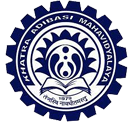 KHATRA ADIBASI MAHAVIDYALAYA
Department – Sanskrit
Session : 2017-18
Semester: I
Subject:  Kiratarjuniyam

Teacher’s Name: AMIYA KUMAR SATPATI
भारविः
भारविः कौशिकगोत्रोत्पन्नस्य नारायणस्वामिनः पुत्रः । भारवेः पूर्वजाः पूर्वम् उत्तरपश्चिमभारतान्तर्गतम् आनन्दपुरं नाम नगरमध्यवात्सुः परतश्च ते नासिकनामकं दक्षिणभारतनग्रमायाताः । एकदा स्वसमसामयिकेन राजकुमारेण विष्णुवर्धनेन समं मृगयायां घोरं काननमुपेतो भारविः मांसं सिषेवे, यत्पापानोदनाय स तीर्थानि बभ्राम । तदीयं काव्यं श्रुत्वा काञ्चीनृपः सिंहविष्णुस्तमात्मराजधानीमानाययत् । सिंहविष्णुतनयेन राजकुमारमहेन्द्रविक्रमेण स तत्र सानन्दमुवास । तस्य पुत्रो मनोरथनामाऽऽसीत् । तस्य प्रपौत्रः दण्डी बभूव । इयं कथाऽवन्तिसुन्दरीकथायां लिखिता । भारवेरेव नामान्तरं दामोदर इत्यथवा दामोदरभारवी भिन्नौ पुरुषावितिसन्देहो दुरपासः ।
भारवेः परिचयः
भारवेः जन्मनाम दामोदरः । एतस्य पिता नारायणस्वामी । दामोदरः चालुक्यराजस्य विष्णुवर्धनस्य मित्रम् आसीत् । एषः गङ्गराजस्य दुर्विनीतस्य आस्थाने, पल्लवराजस्य सिंहविष्णो आस्थाने च कञ्चित् कालम् आसीत् इत्यपि ज्ञायते । क्रि श षष्ठे शतके भारविः आसीत् । 'किरातार्जुनीयं' भारवेः सुविख्यातं काव्यम् । महाभारते विद्यामानम् एव कथावस्तु स्वीकृत्य भारविः एतत् महाकाव्यं रचितवान् अस्ति ।
भारविः शैव आसीत् । भारविरिति नाम ऐहोळे शिलालेखे निम्नलिखितरुपेण प्राप्यते –
येनायोजि न वेश्म स्थिरमर्थविधौ विवेकिना जिनवेश्म ।स विजयतां रविकीर्तिः कविताश्रितकालिदासभारविकीर्तिः ॥
भारवेः परिचयः
अयं पुलकेशिनो द्वितीयस्य ६३४ ई. सामयिकः शिलालेखः, अतो भारविस्तत्पूर्वतनः सम्भवति । किञ्च काशिकावृत्तौ भारवे काव्यमुदाहृतं दृश्यते । अपि च स्वहर्षचरिते बाणेन भारविनामास्मरणात् बाणसमयपर्यन्तं भारवेः प्रसिध्दिरजायतेति तर्कयितुं शक्यते । अतः भारवेः समयः षष्ठेशवीयशतकं मन्तुं युज्यते । भारवेः किरातार्जुनीयम् शिवार्जुनयुध्दमवलम्ब्य निर्मितं भारवेरेकमेव किरातार्जुनीयाभिधं काव्यं प्राप्यते । अष्टादशसर्गनिबध्देऽत्र महाकाव्ये महाभारताधारकं सुन्दरमुपाख्यानं चित्रितम् । द्यूते पराजितो युधिष्ठिरो भ्रातृभिः पत्न्या च सह द्वैतवने वसति स्म । स दुर्योधनस्य शासनपध्दतिं ज्ञातमेकं वनेचरं गुप्तचररुपेण प्रेषितवान् । सर्वं ज्ञात्वा प्रतिनिवृत्तो वनेचरो दुर्योधनस्य नीतिपूर्णं शासनपध्दतिं युधिष्ठिराय निवेदयामस । भीमद्रौपद्यौ युधिष्टिरं बहूत्तेजयामासतुः परं प्रतिज्ञामुल्लङ्घ्य युधिष्ठरो युध्दार्थं न प्रावर्त्तत ।
भारवेः परिचयः
अत्रान्तरे वेदव्यासस्तत्रायातः । स पाशुपतास्त्रमासादयितुमर्जुनं तपस्यार्थमिन्द्रकीलं नाम पर्वतं प्रेषयामास । तपस्यतोऽर्जुनस्य ब्रतभङ्गाय देवबाला आगत्य विफलप्रयासा अभवत् । इन्द्रः स्वयं तदाश्रममागत्य तं प्रोत्साहयामास । अर्जुनस्य तपोबलं परीक्षितुं शिवः किरातवेषमादायागतः । मायावी शुकरोऽर्जुनस्याश्रमपार्श्वेऽदृश्यत । अर्जुनकिरातौ सहैव तत्र शूकरे बाणं प्रचिक्षिपतुः । इदमेव युध्दकारणमजायत । युदध्यमानयोः किरातार्जुनयोर्गाण्डीवी भुजाभ्यामाजध्ने कनकशिलानिभं विषमविलोचनस्य वक्षः । अर्जुनपराक्रमदर्शनतुष्टः शिवोऽर्जुनाय पाशुतास्त्रं ददौ ।
भारवेः कालः
संस्कृतमहाकाव्यपरम्परायां भारवेस्तृतीयं स्थानं कालक्रमदृष्ट्या । स हि संस्कृतकाव्यजगति अलङ्कृतशैल्याः प्रथम उन्नायकः पण्डितयुगस्य प्रवर्तकश्च । तस्य किरातार्जुनीयं महाकाव्यं प्रसिद्धं यद्धि काव्यसर्वस्वभूतयोर्भावकक्षापक्षयोः समन्वयापेक्षयापि कवेः पाण्डित्यप्रदर्शनमेव प्राधान्येनावलम्बते।
महापण्डितस्यास्यैतिह्यविषये स्पष्टतया न किमपि ज्ञायते। केचनामुं दाक्षिणात्यं मन्यन्ते कतिपये तूत्तरखण्डभवमपि । स्वविषये कविमनमेवालम्बते पण्डितेतरवत् । एतावदेव निश्चीयते यत्कविरसौ माघपूर्ववर्ती कालिदासपरवर्ती च। सम्प्राप्ताभिलेखेषु पुलकेशिनो द्वितीयस्य चालुक्यवंश्यस्य शासनकाले रविकीर्तिना समुट्टङ्किते शिलाभिलेखे कविरयं कालिदासेन सह स्मृतो दृश्यते ।
किरातार्जुनीयम्
भारवेः कृतित्वेन सम्प्रति किरातार्जुनीयमेव लभ्यते । एतदनुमीयते यदेतादृशस्य महाप्रतिभासम्पन्नस्य कवेः स्युरेव तदितरा अपि कृतयः कालेन कवलिताः।
किरातार्जुनीयं सर्वविधलक्षणोपेतं महाकाव्यम् । अत्र सन्ति अष्टादशसर्गाः सम्प्रति समुपलब्धाः । महाभारतस्य वनपर्वणि समुल्लिखतमर्जुनस्य पाशुपतास्त्रप्राप्तिवृत्तान्तमादाय निबद्धमिदं महाकाव्यं भावपक्षापेक्षया कलापेक्षमेव समधिकं पुष्णाति । द्यूते पराजितो युधिष्ठिरः सानुजः सभार्यः संविदानुसारेण वनवासनिमित्तं द्वैतवनं प्रविशति । तत्र स्थितः स दुर्योधनवृत्तान्तज्ञानाय कञ्चित्किरातं वर्णिरूपेण हस्तिनापुरं प्रेषयति । ज्ञातवृत्तश्च स द्वैतवनमागत्य सर्वं राज्ञे निवेदयति । युधिष्ठिरोऽपि तत्सर्वं भ्रातृभ्यः श्रावयति । विपक्षस्योत्कर्षमसहमाना पाञ्चाली पतिं धिक्कृतवती सती युद्धाय प्रेरयति । प्रियोक्तं द्रढयन् भीमोऽपि तं धैर्यमपहाय विक्रमाय प्रेरयति । युधिष्ठिरश्च तं सान्त्वयन्नेव व्यासेन निर्दिश्यते फाल्गुनाय दिव्यास्त्रलाभाय प्रेषयितुम् । तत्परामर्शानुसारमेवार्जुनस्तपसे हिमालयं प्रविशति यक्षेण सह । इन्द्रकीलपर्वतं गत्वा तपसि रतोऽर्जुनोः विघ्नेः प्रतिहन्यमानोऽपि स्वलक्ष्यान्नैव विचलति । तं परीक्षितुं त्र्यम्बकः किरातवेषेण तत्रागच्छति। उभावेव समकालं मायाविनं शंकरं प्रहरतः । तस्य निधनकारणमादाय तयोः विवादः समुत्तिष्ठते । युद्धे पराजितोऽप्यर्जुनः स्वप्रयासं नैव जहाति । तेन परमप्रीतः शङ्करस्तस्मै पाशुपतास्त्रं ददाति ।